Please Put phones and devices in a pocket in your backpack.  Thank you
EQ:  Are there other ways to describe the location of a point in the plane other than by giving its x- and y- coordinates?
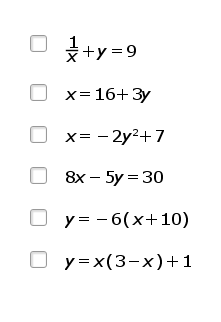 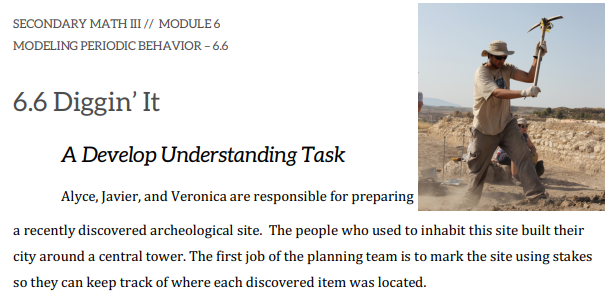 EQ:  Are there other ways to describe the location of a point in the plane other than by giving its x- and y- coordinates?
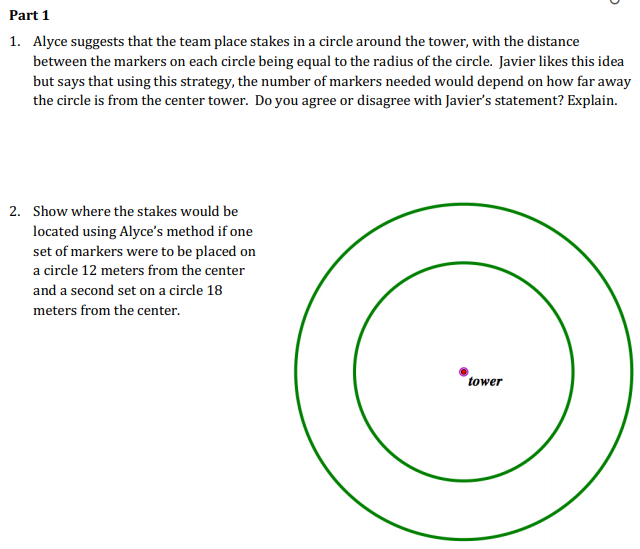 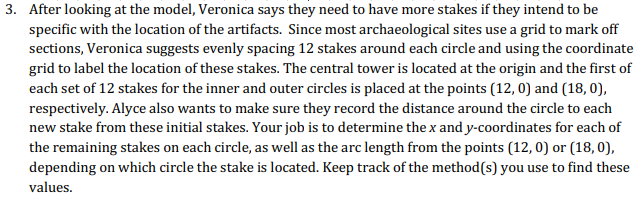 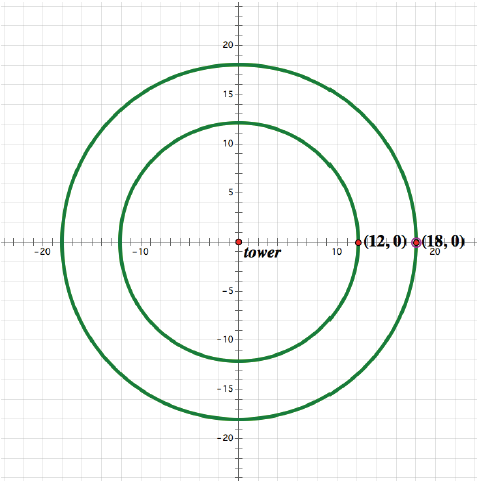 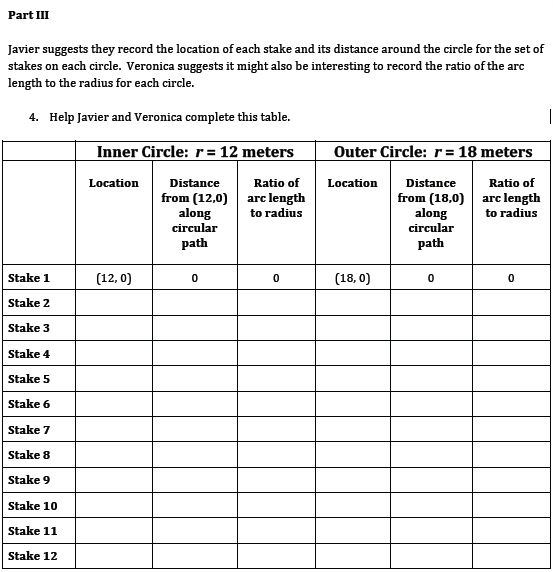 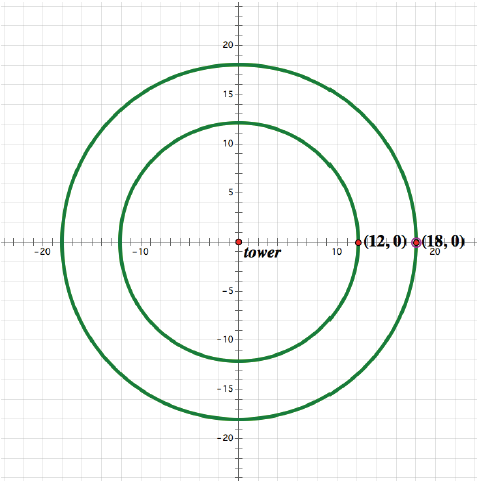 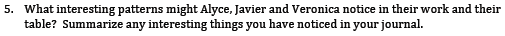 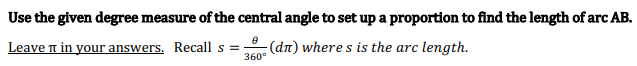 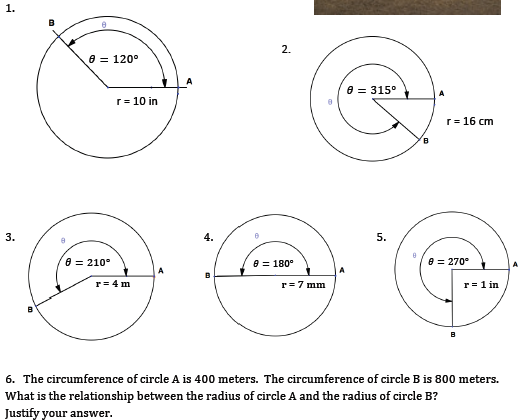 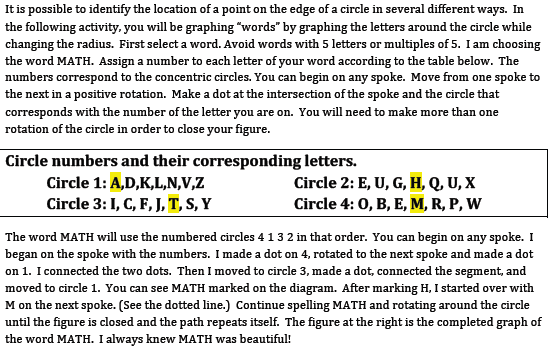 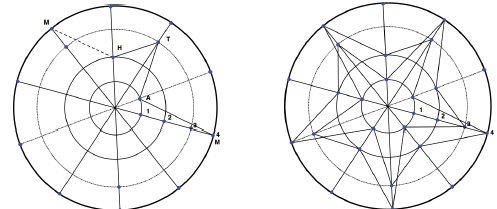 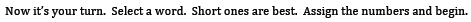 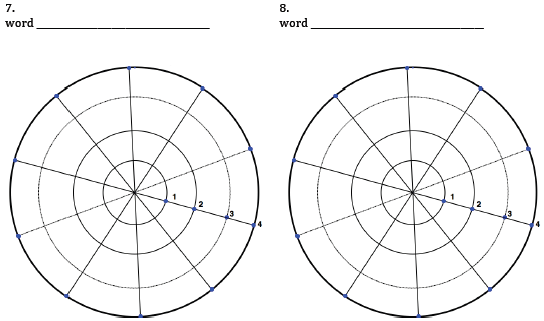 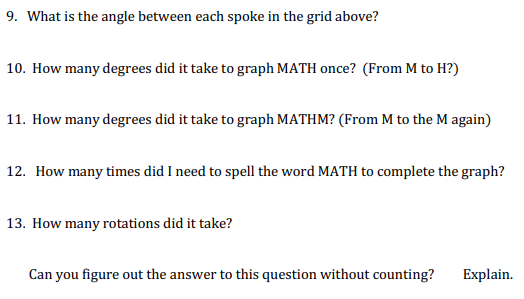 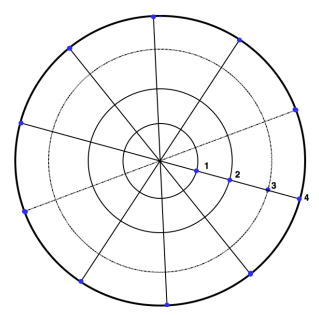 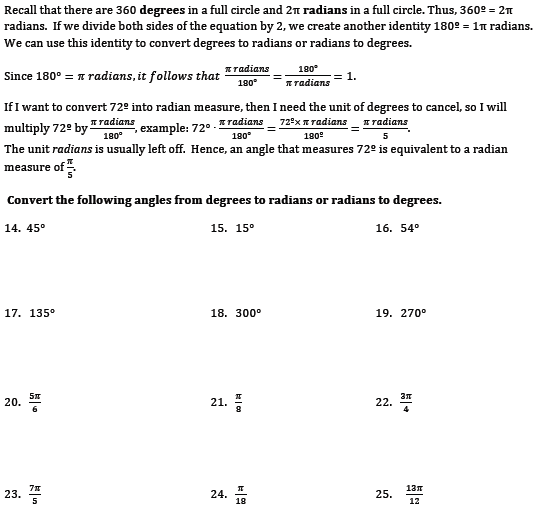